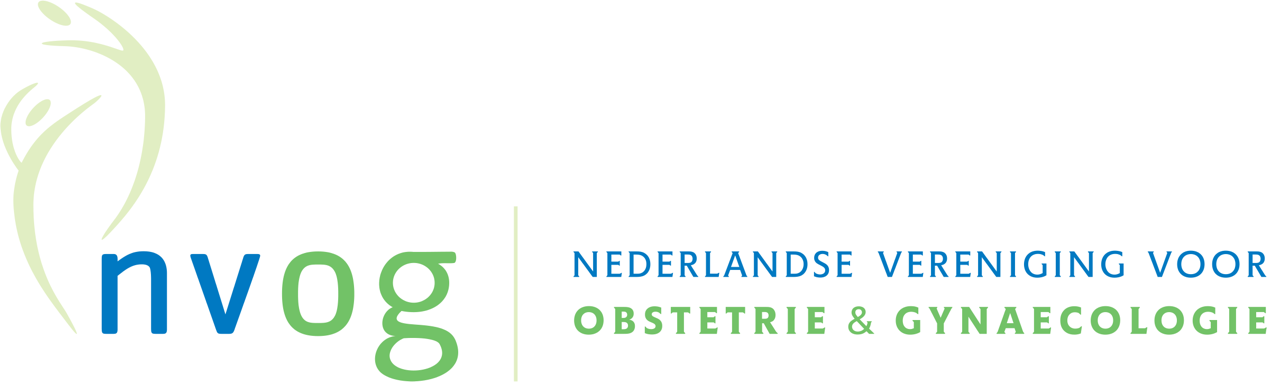 [Speaker Notes: VERSIE 20 APRIL 2021]
Een vervolg op BOEG
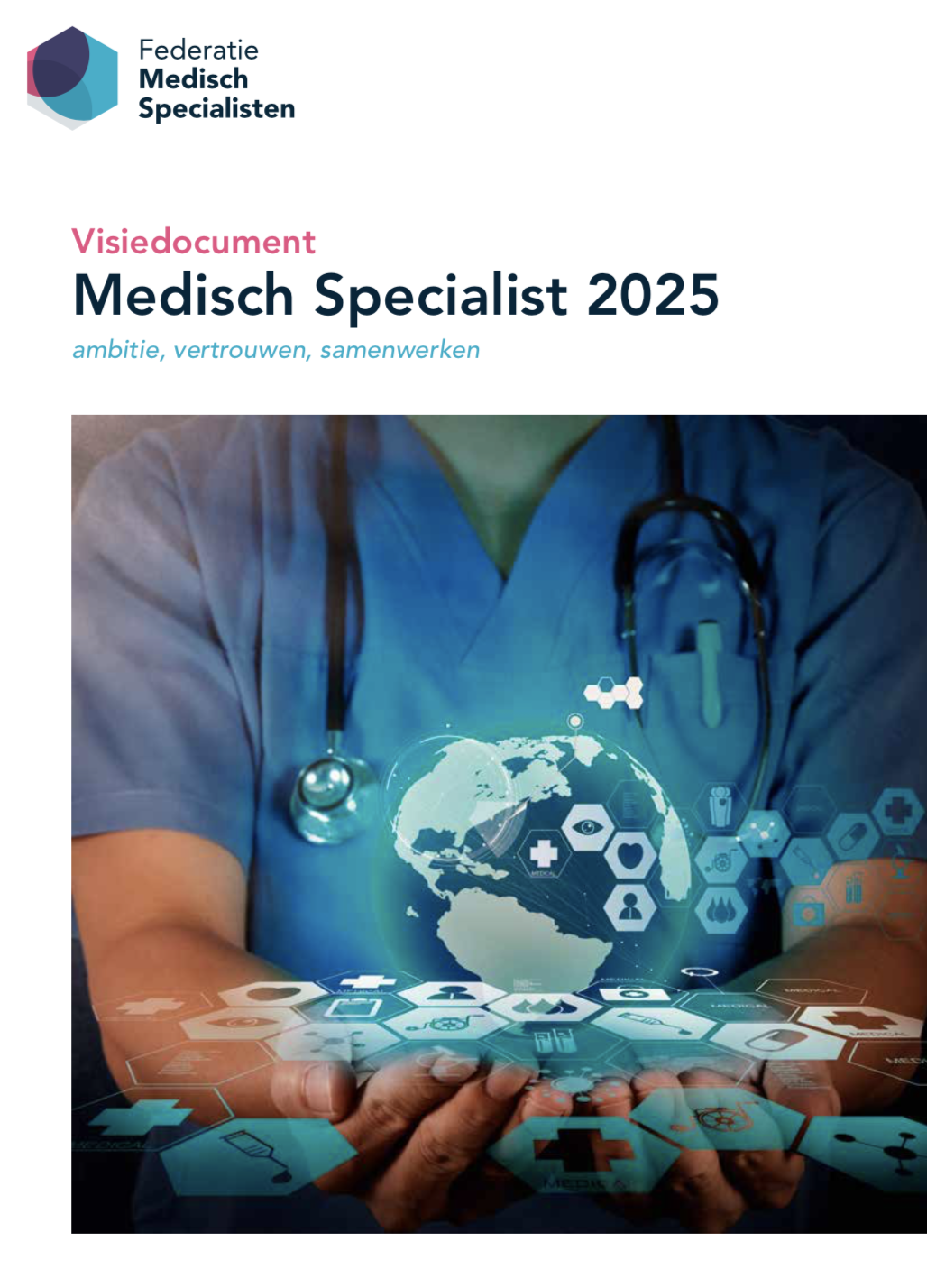 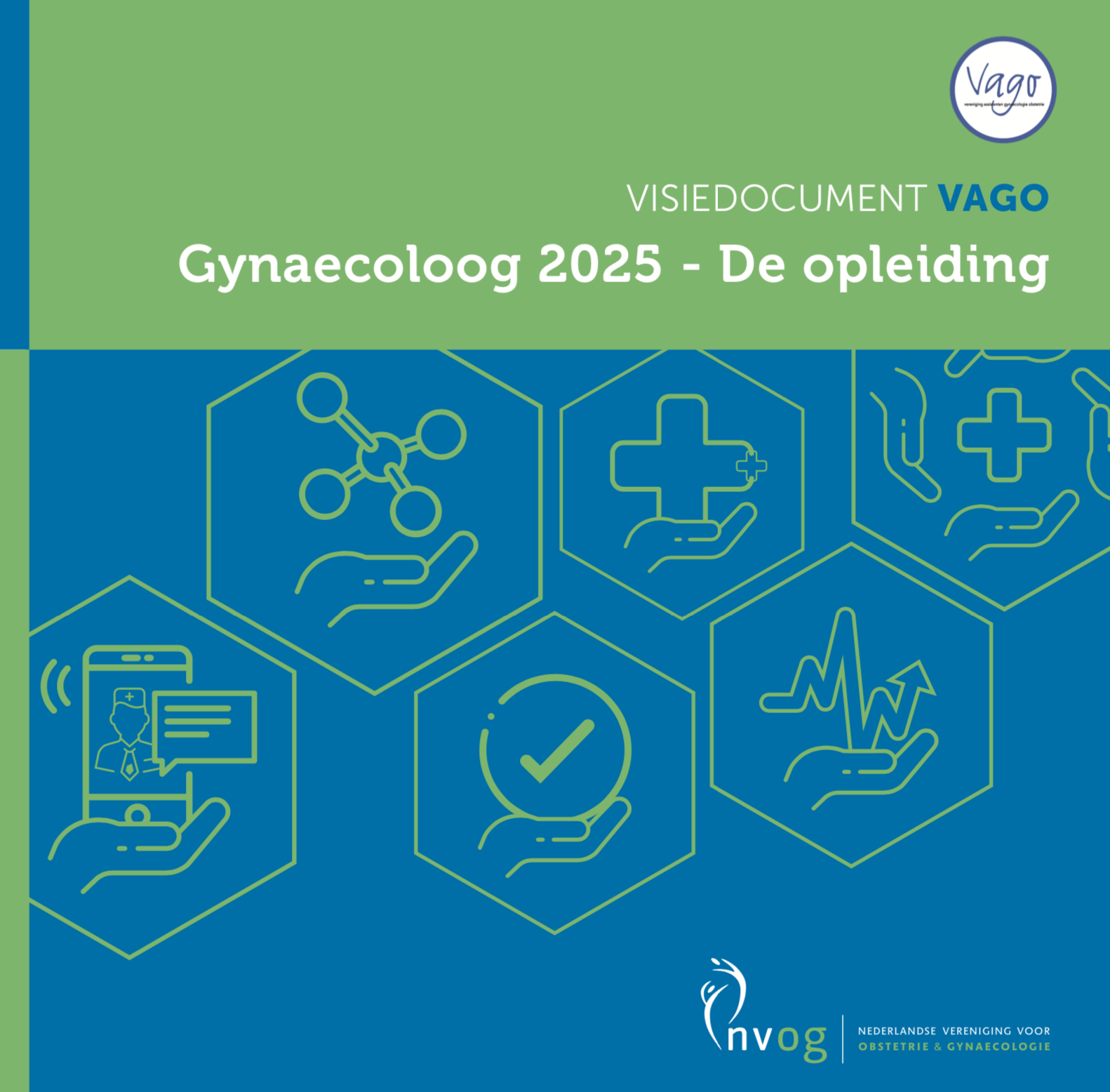 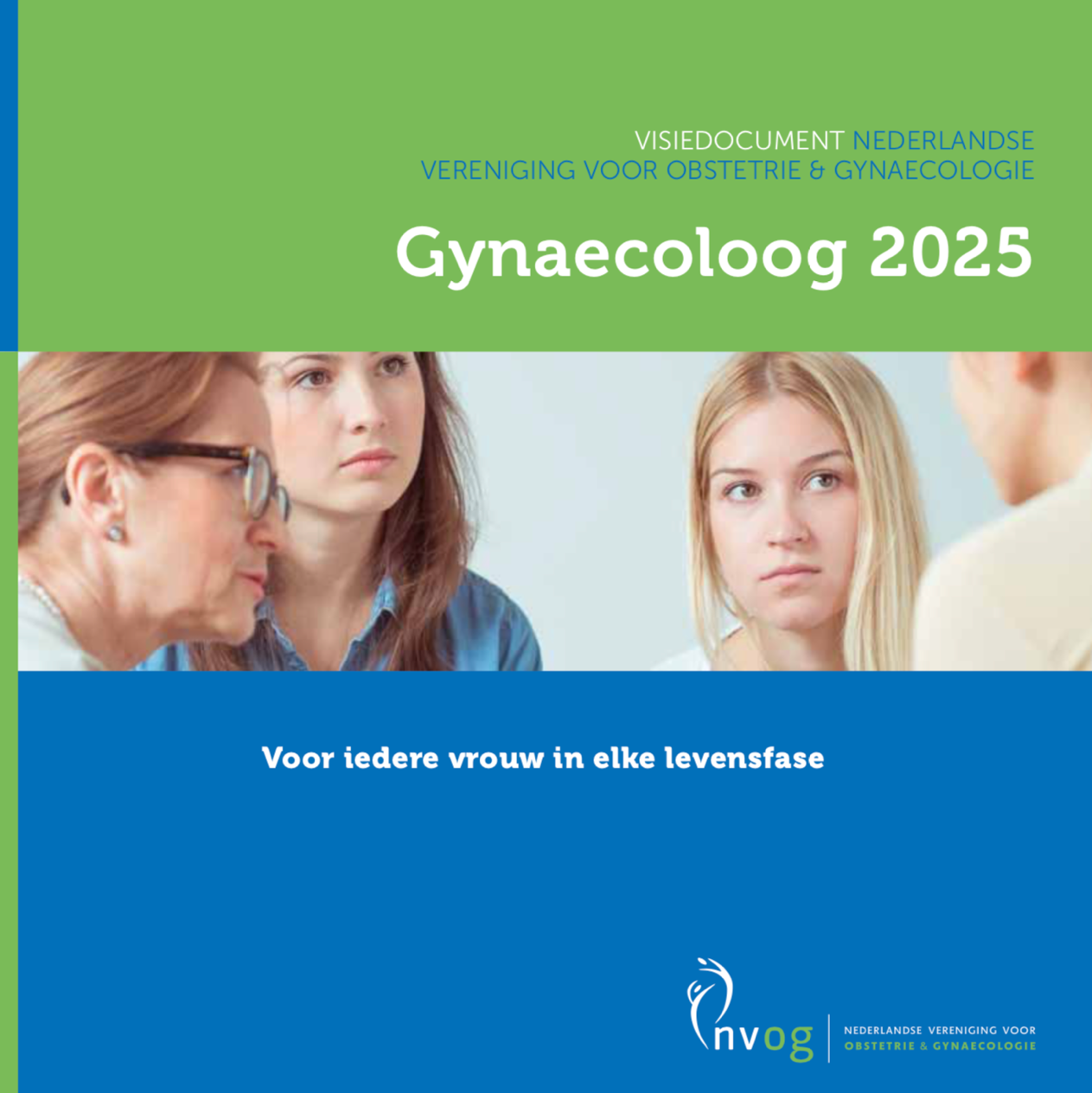 [Speaker Notes: Visiedocumenten als basis voor nieuw opleidingsplan]
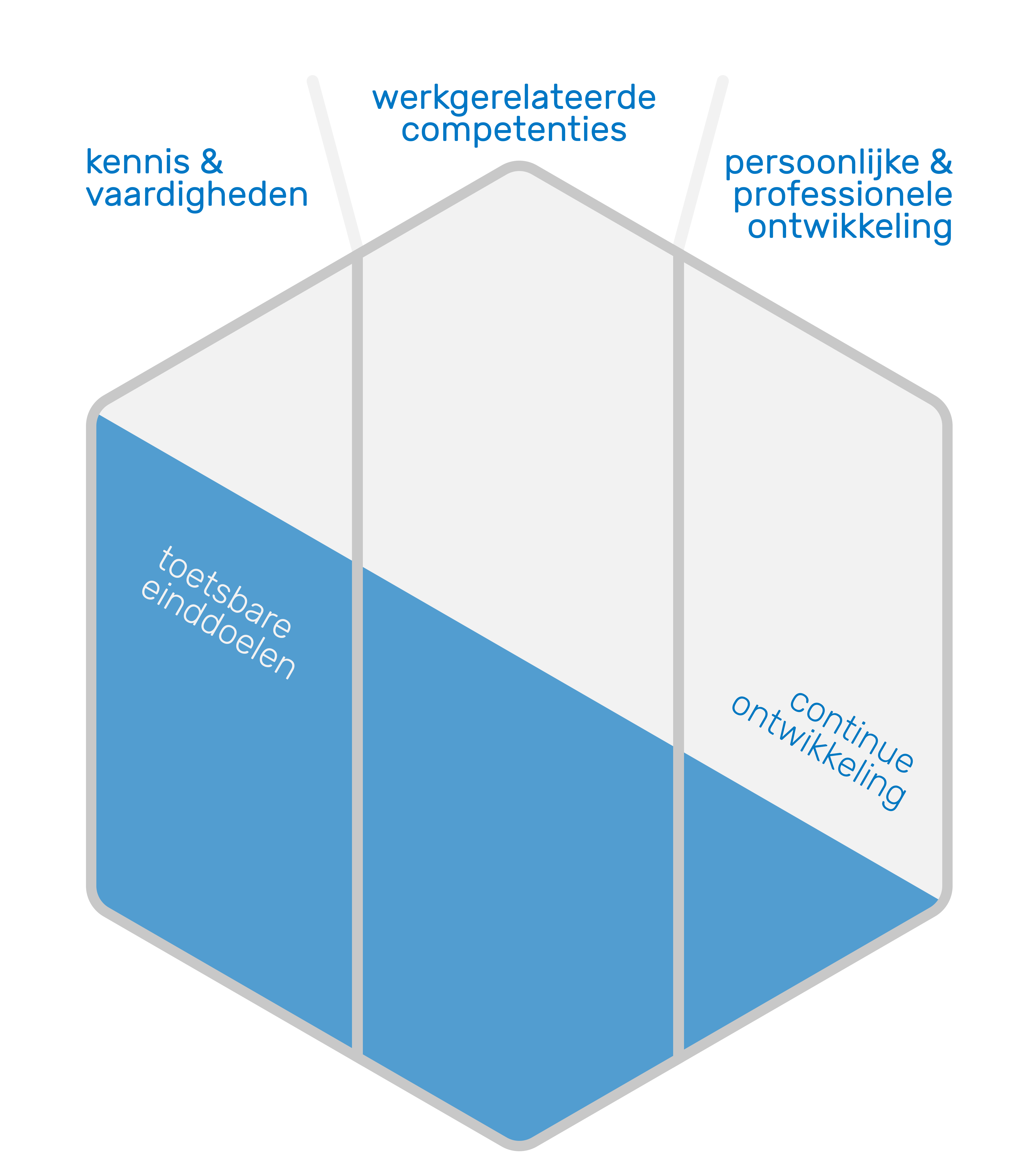 [Speaker Notes: De visie achter LOGO leidt tot een opleiding die aandacht schenkt aan drie domeinen. 
Kennis & vaardigheden
Werkgerelateerde competenties
Persoonlijke & professionele ontwikkeling
Toetsbare einddoelen gaat om toetsen en beoordelen.
Continue ontwikkeling vraagt om coaching en begeleiding.]
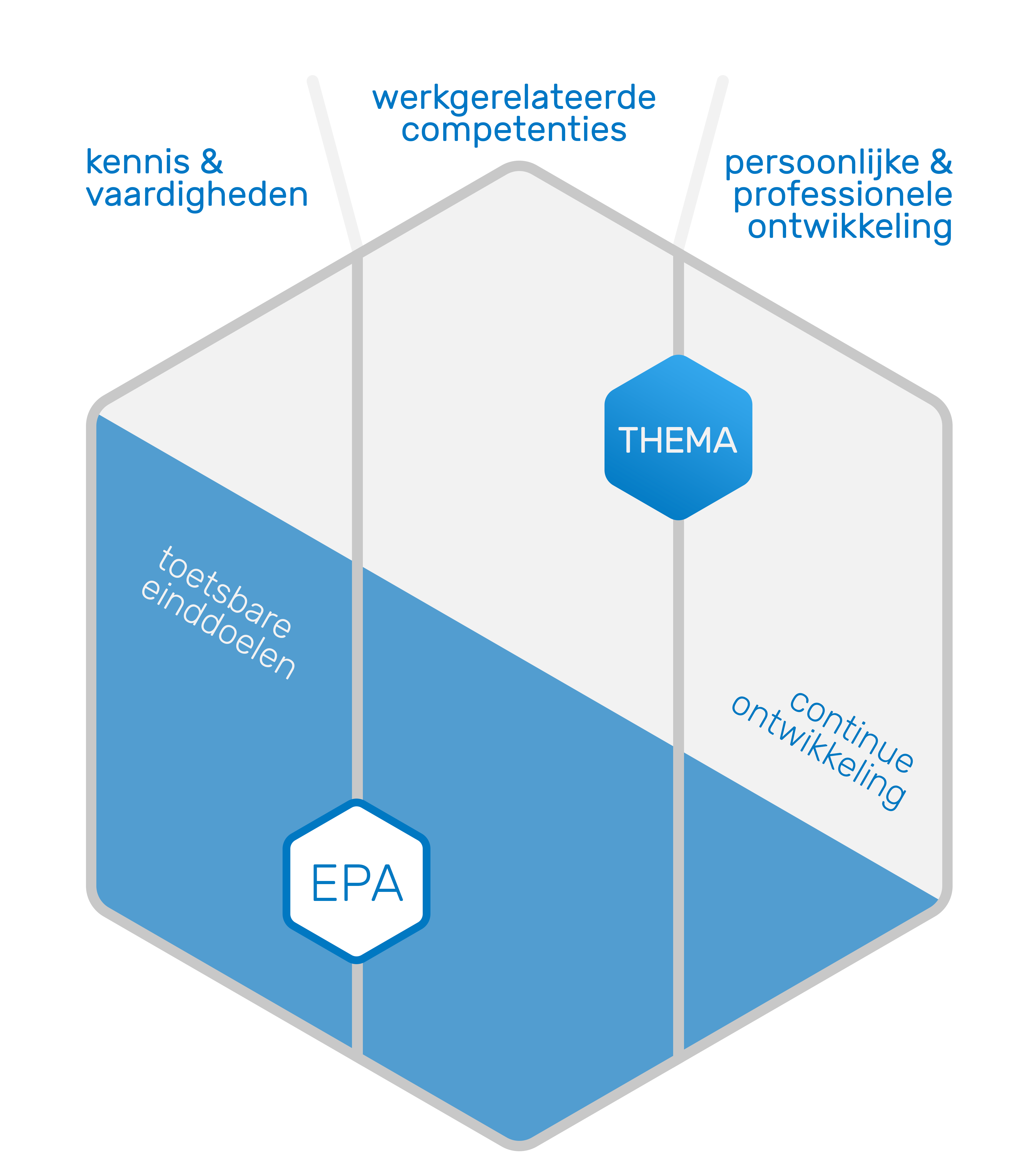 [Speaker Notes: Toetsbare einddoelen gevat in EPA’s
Aspecten van continue ontwikkeling in thema’s]
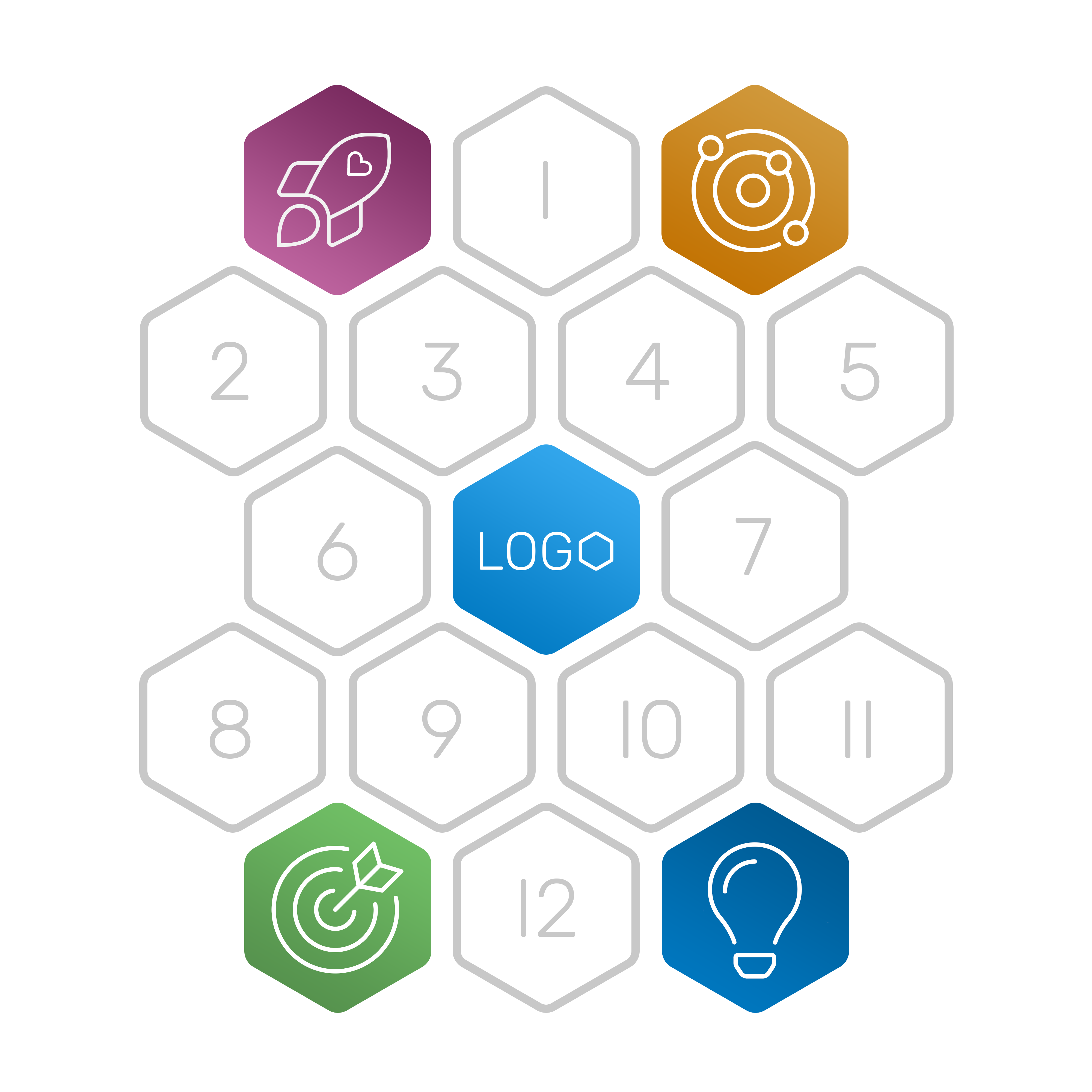 4 thema’s
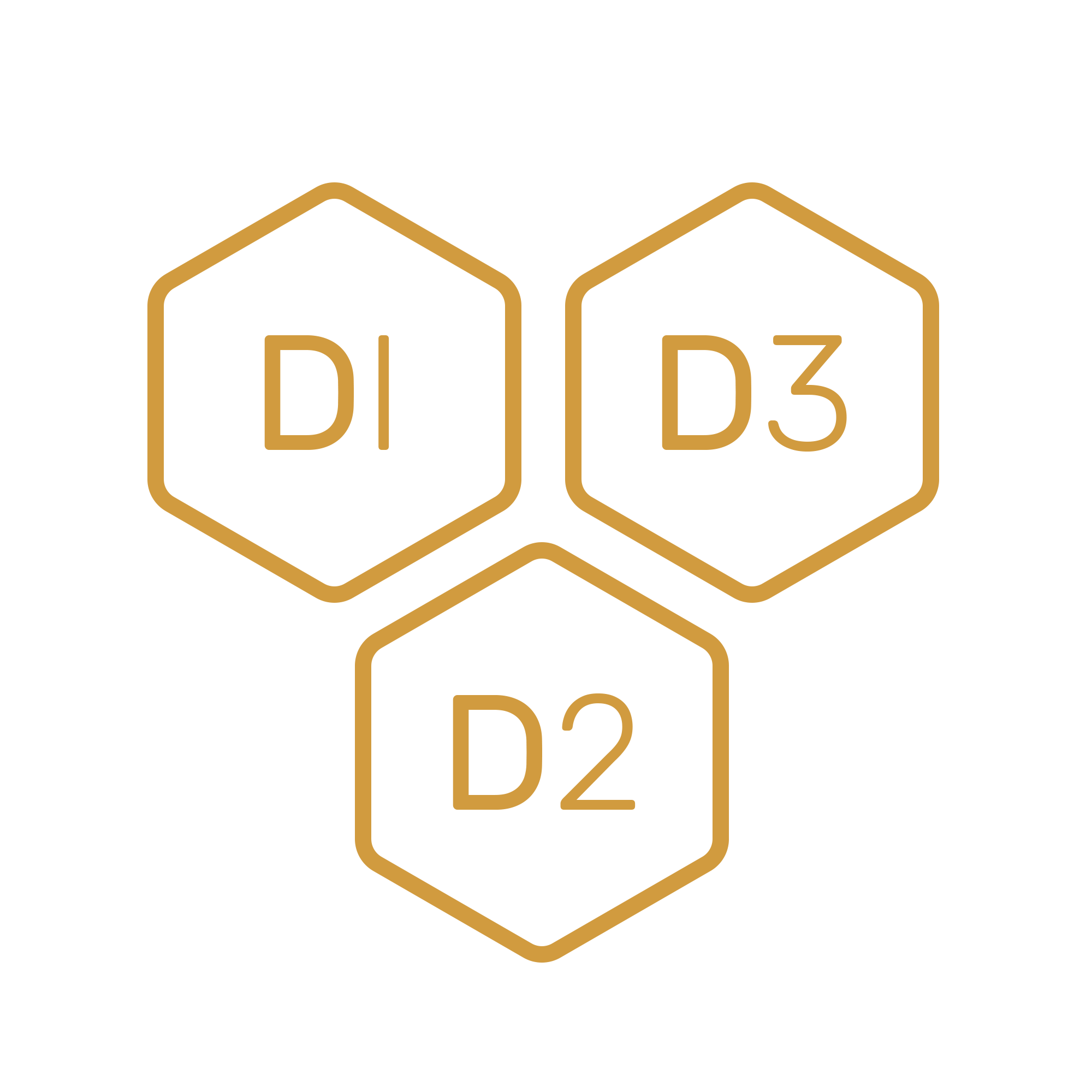 12 basis EPA’s
EPA’s voor differentiatie
[Speaker Notes: LOGO is opgebouwd uit 12 basis EPA’s en 4 thema’s
In differentiatiefase kunnen aanvullende EPA’s toegevoegd worden]
12 basis EPA’s
zwangerschap en bevalling, laag complex
zwangerschap en bevalling, hoog complex
zorg in de kraamperiode
abnormaal uterien bloedverlies 
vroege zwangerschap
prolaps- en bekkenbodemklachten
buikpijn (acuut en chronisch)
vulvaire en vaginale afwijkingen
zorg bij pre-maligniteit
oncologische zorg, basis
voortplantingsvraagstukken
levensloop endocrinologie
[Speaker Notes: 12 basis EPA’s, Indeling past zoveel mogelijk bij het werk van AIOS en omvang zo gekozen dat groei in functioneren gedurende de opleiding zichtbaar is.]
EPA
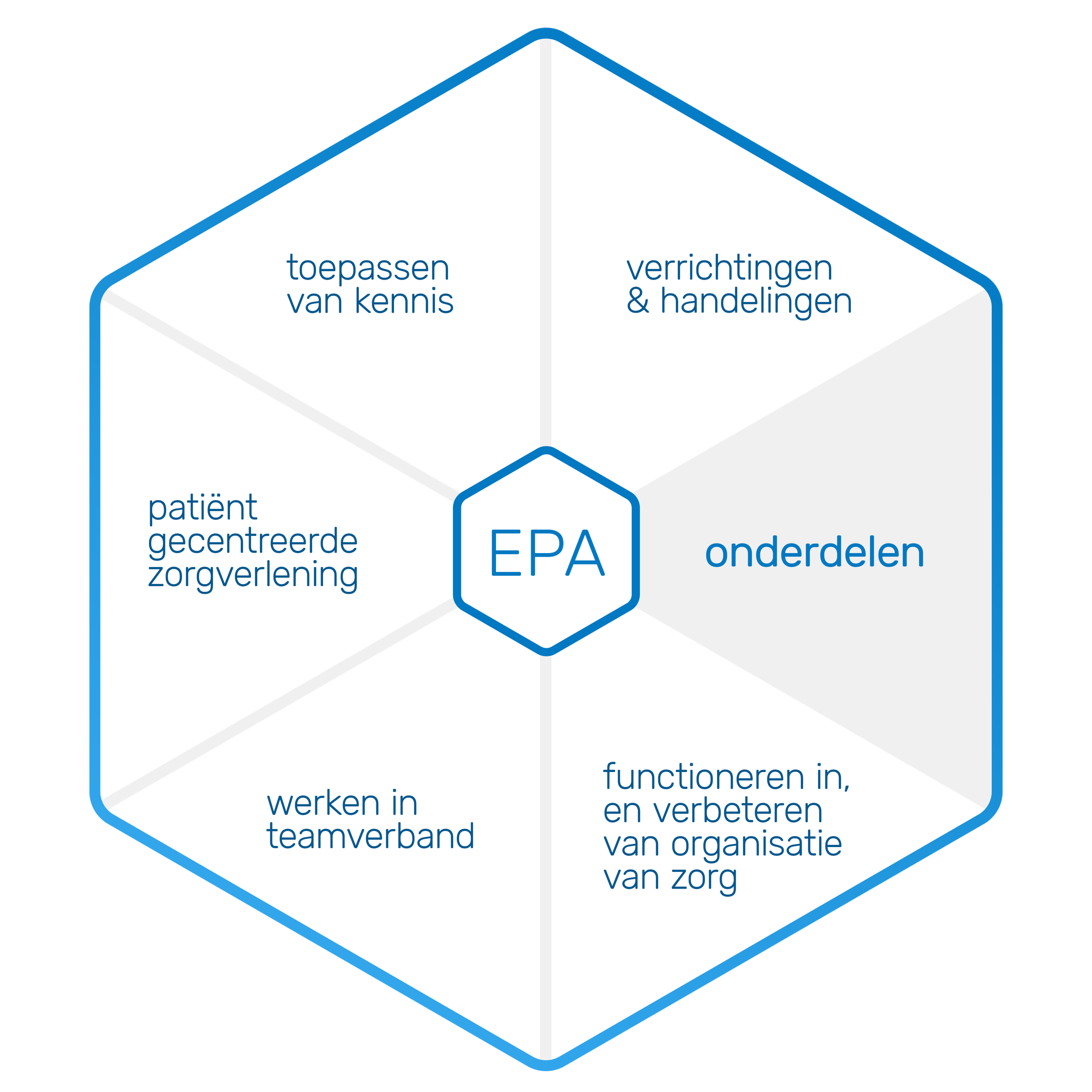 [Speaker Notes: Elke EPA is opgebouwd uit 5 onderdelen, waarin gespecificeerd wordt wat een EPA inhoudt]
EPA - voorbeeld
[Speaker Notes: Voorbeeld van die vijf onderdelen van een EPA, aan de hand van EPA 7 - Buikpijn]
Zelfstandigheidsniveau’s
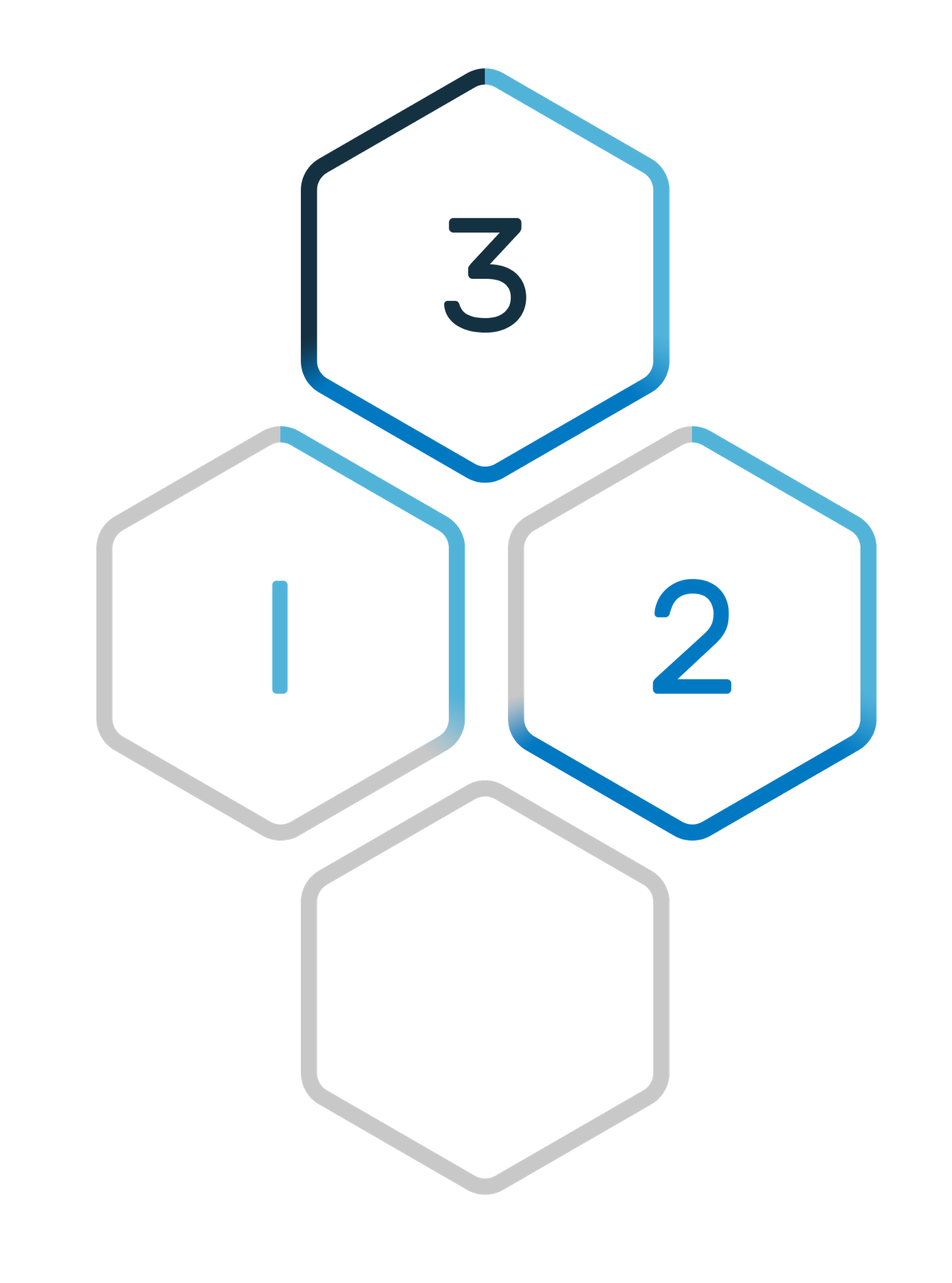 [Speaker Notes: Voortgang in een EPA wordt gemeten door progressie in 3 niveau’s van zelfstandigheid]
Zelfstandigheidsniveau’s
Progressie
Minimale voorwaarden
Blijkt uit situaties in de praktijk
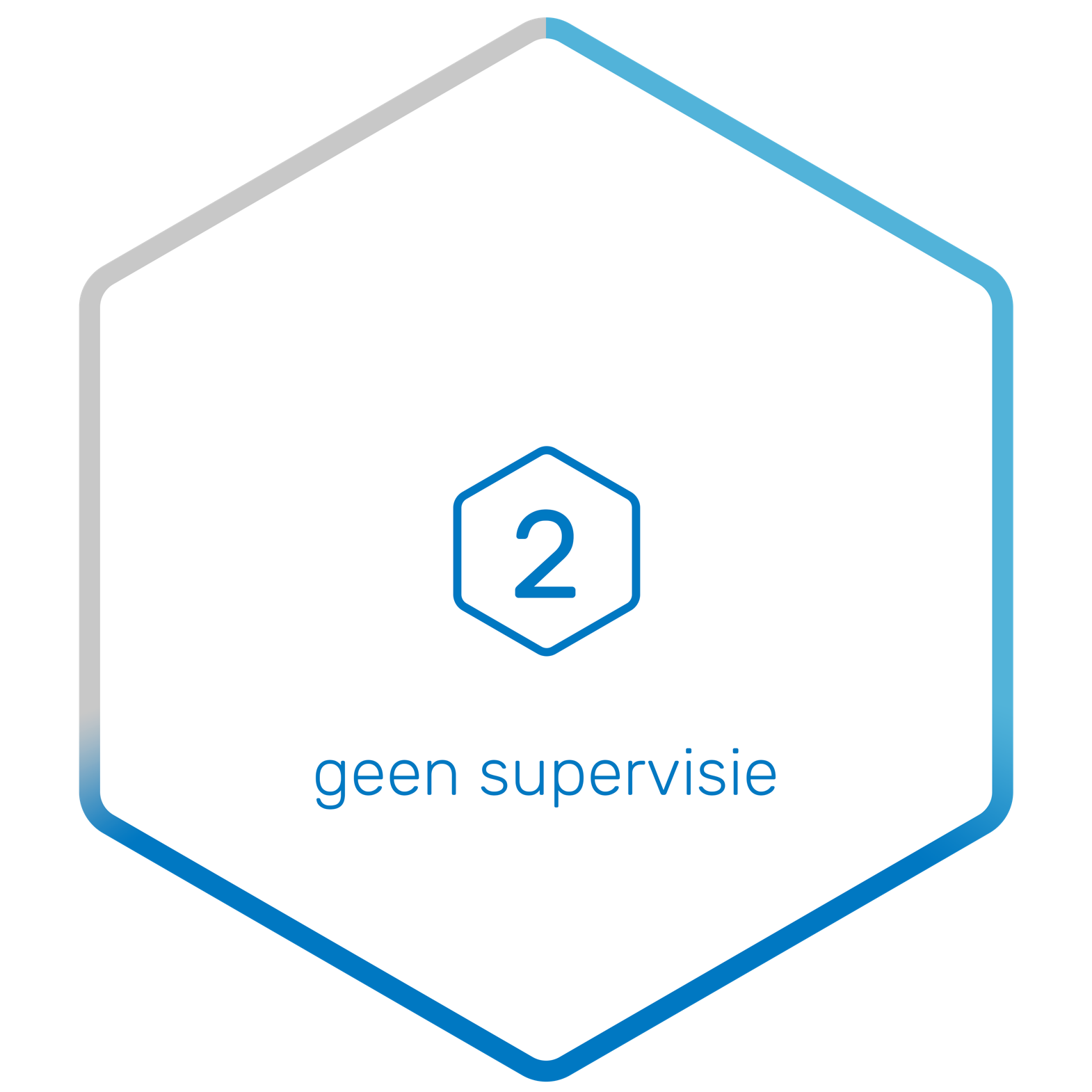 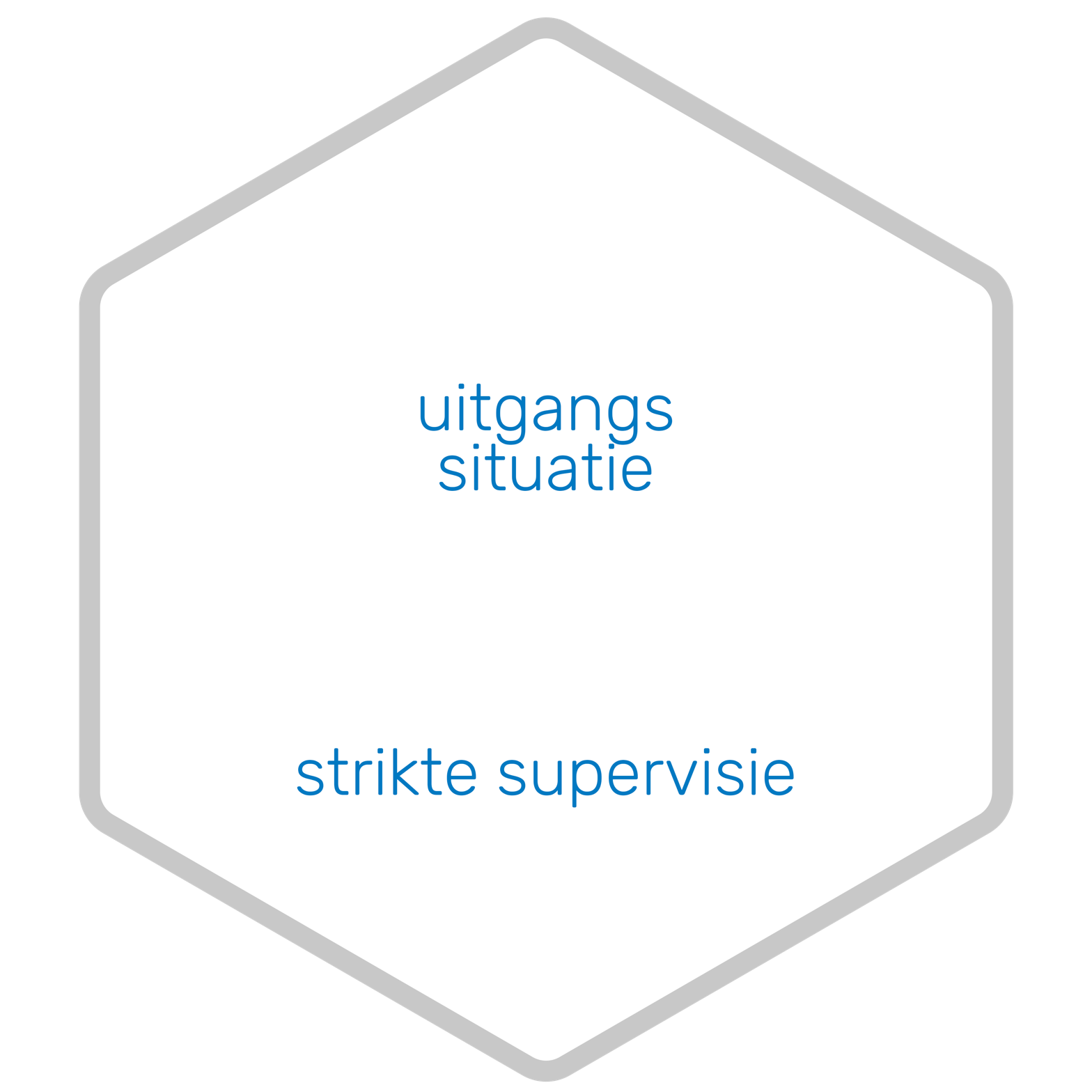 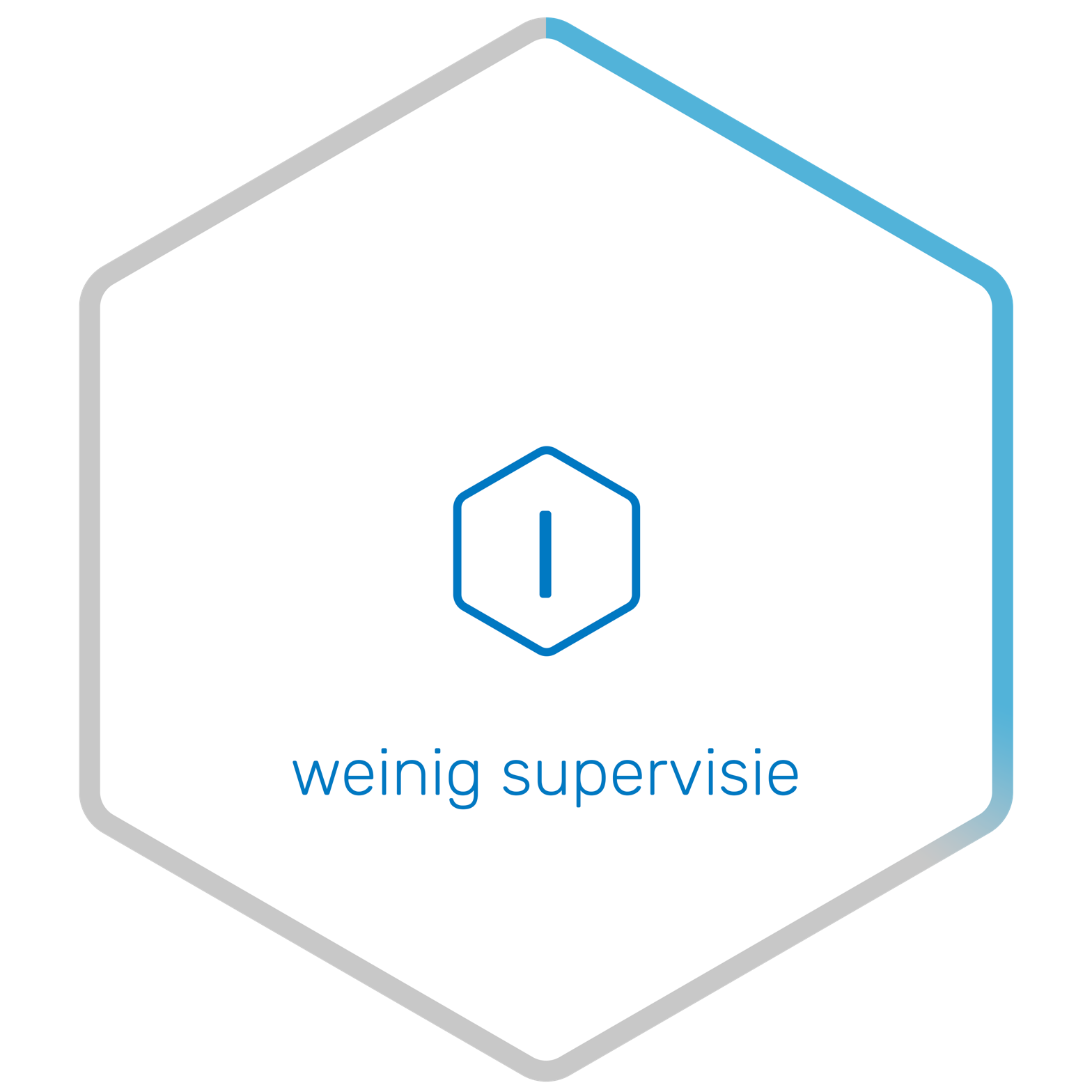 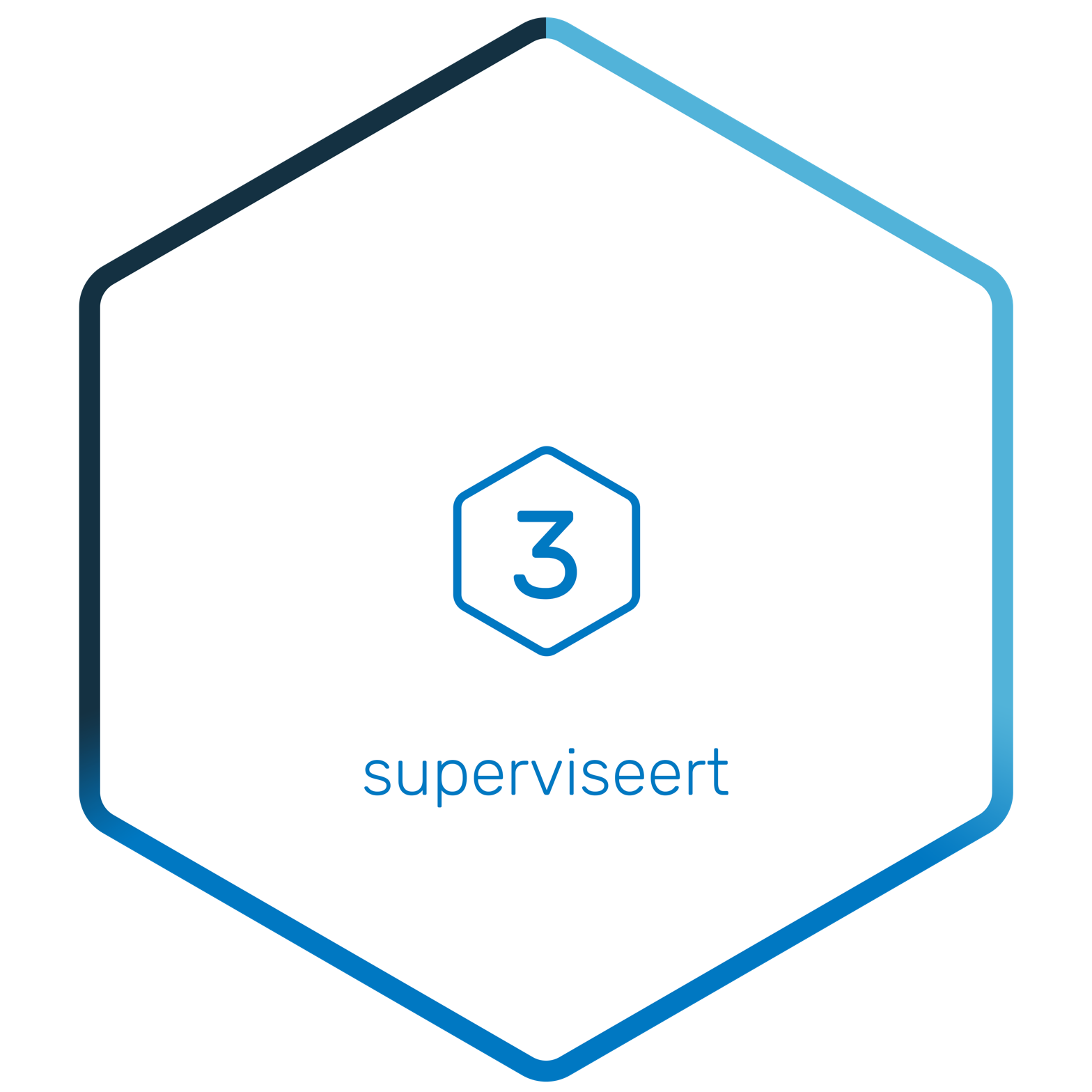 [Speaker Notes: Om de verrichtingen en werkgerelateerde competenties te halen zijn zelfstandigheidsniveaus nodig. In BOEG zijn dit de welbekende 5 bekwaamheidsniveaus. De eerste 2 bekwaamheidsniveau’s (‘heeft kennis van’ en ‘handelt onder strenge supervisie’) werden niet gebruikt en had je per definitie bereikt zodra je startte met de opleiding. Er zijn nu 3 zelfstandigheidsniveaus. 

Uitgangssituatie: Onder strikte supervisie
Niveau 1 : beperkte supervisie
Niveau 2 : geen supervisie
Niveau 3 : superviseert

Per EPA zijn per zelfstandigheidsniveau minimale voorwaarden gesteld, en voorbeelden van (praktijk)situaties geschetst waaruit het zelfstandigheidsniveau blijkt.]
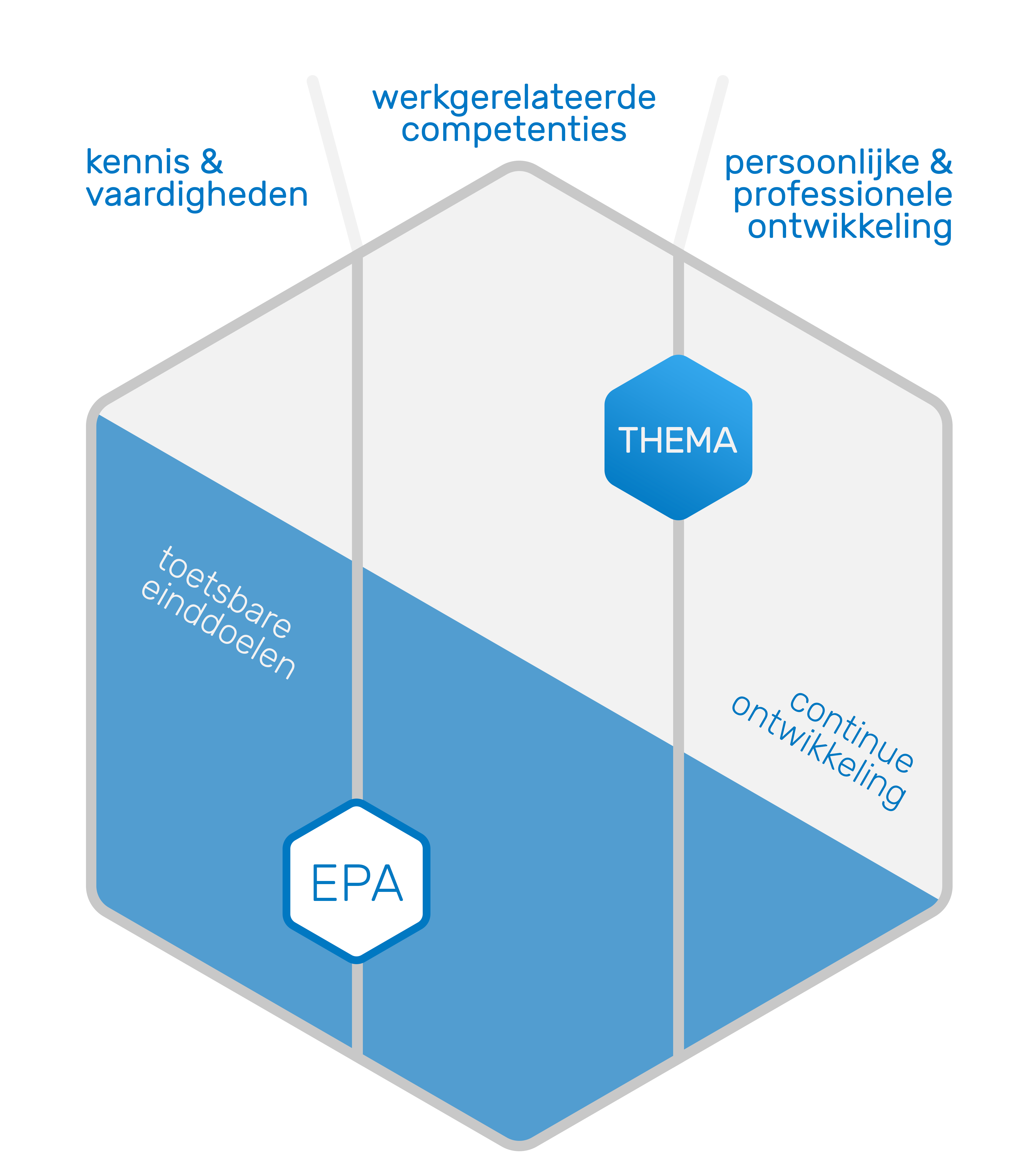 [Speaker Notes: Net besproken: Toetsbare einddoelen gevat in EPA’s

Daarnaast: aspecten van continue ontwikkeling in thema’s]
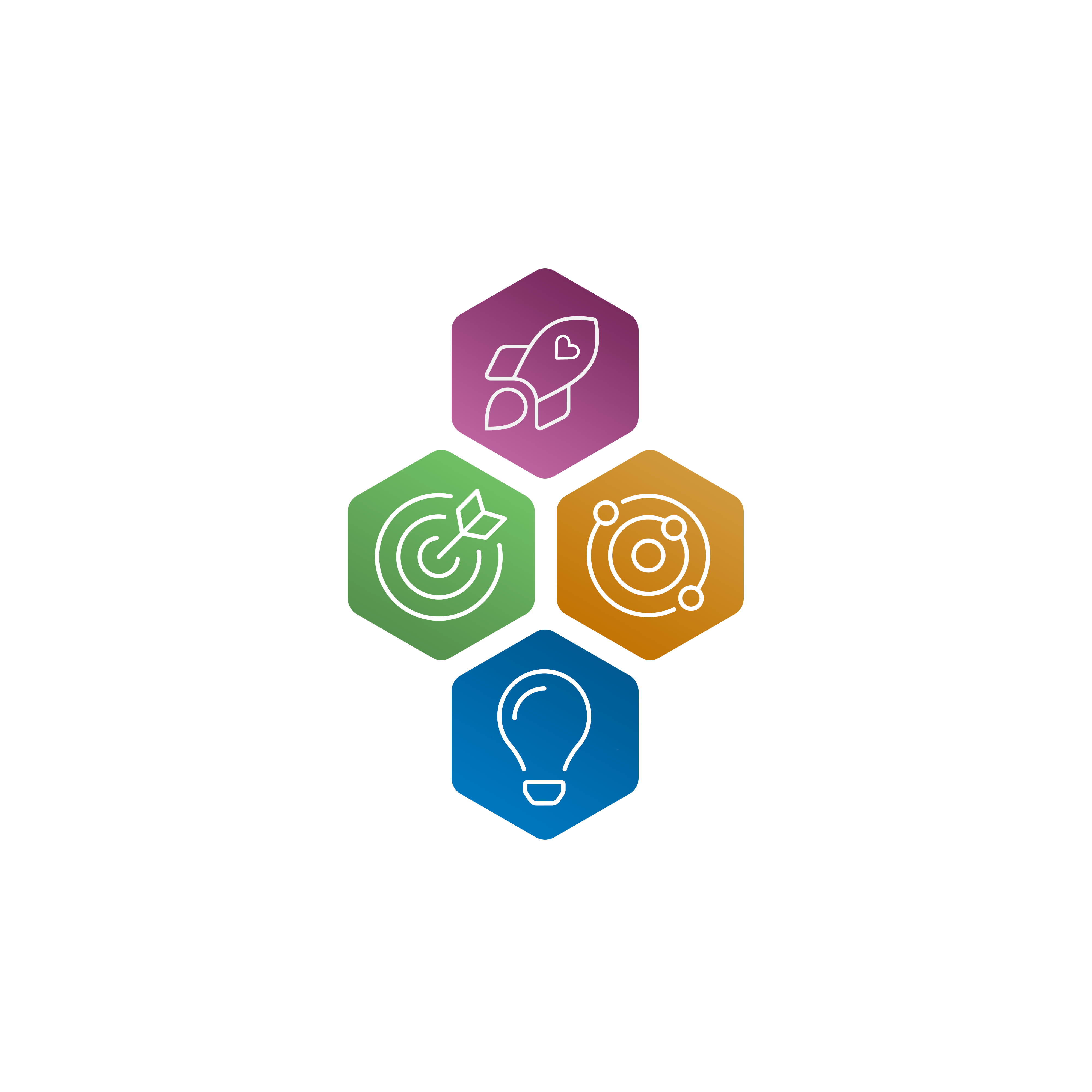 Thema’s
Bevlogen zijn, bevlogen blijven

Zinvolle zorg

Organisatie gebonden zorg

Kennis en innovatie
[Speaker Notes: Aandacht in de opleiding voor zaken die aandacht verdienen
Raken met name werkgerelateerde competenties en professionele + persoonlijke ontwikkeling]
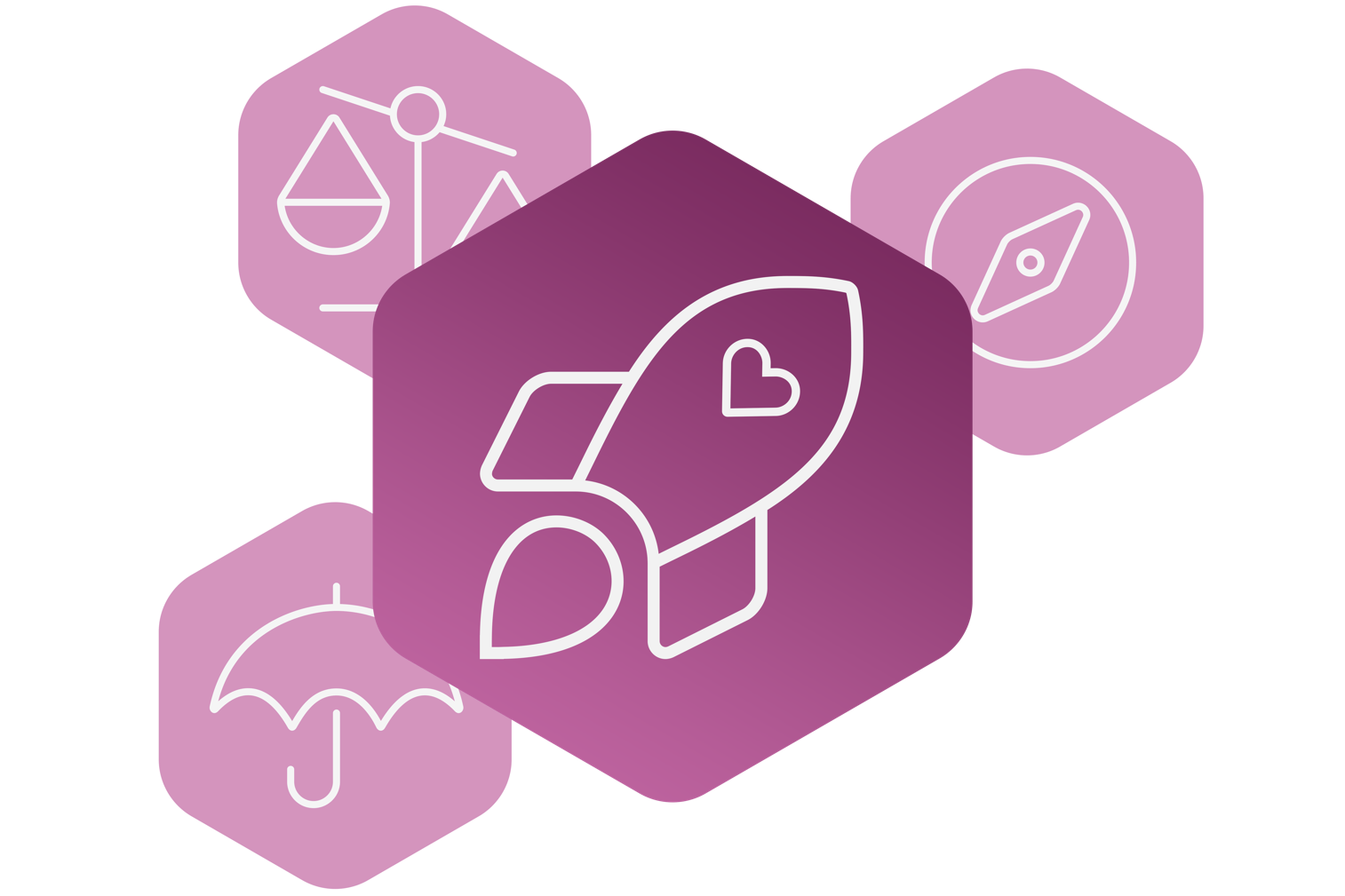 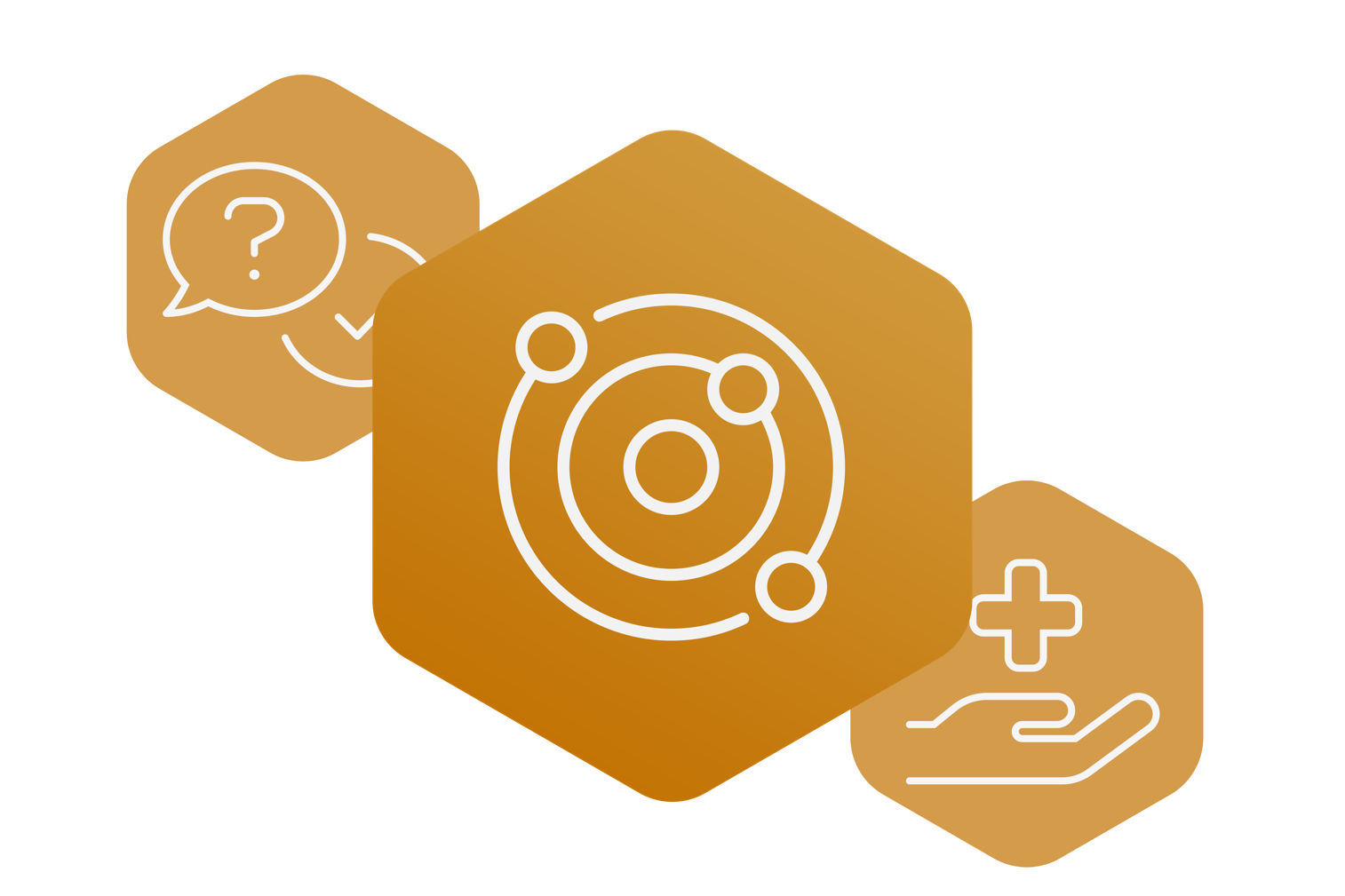 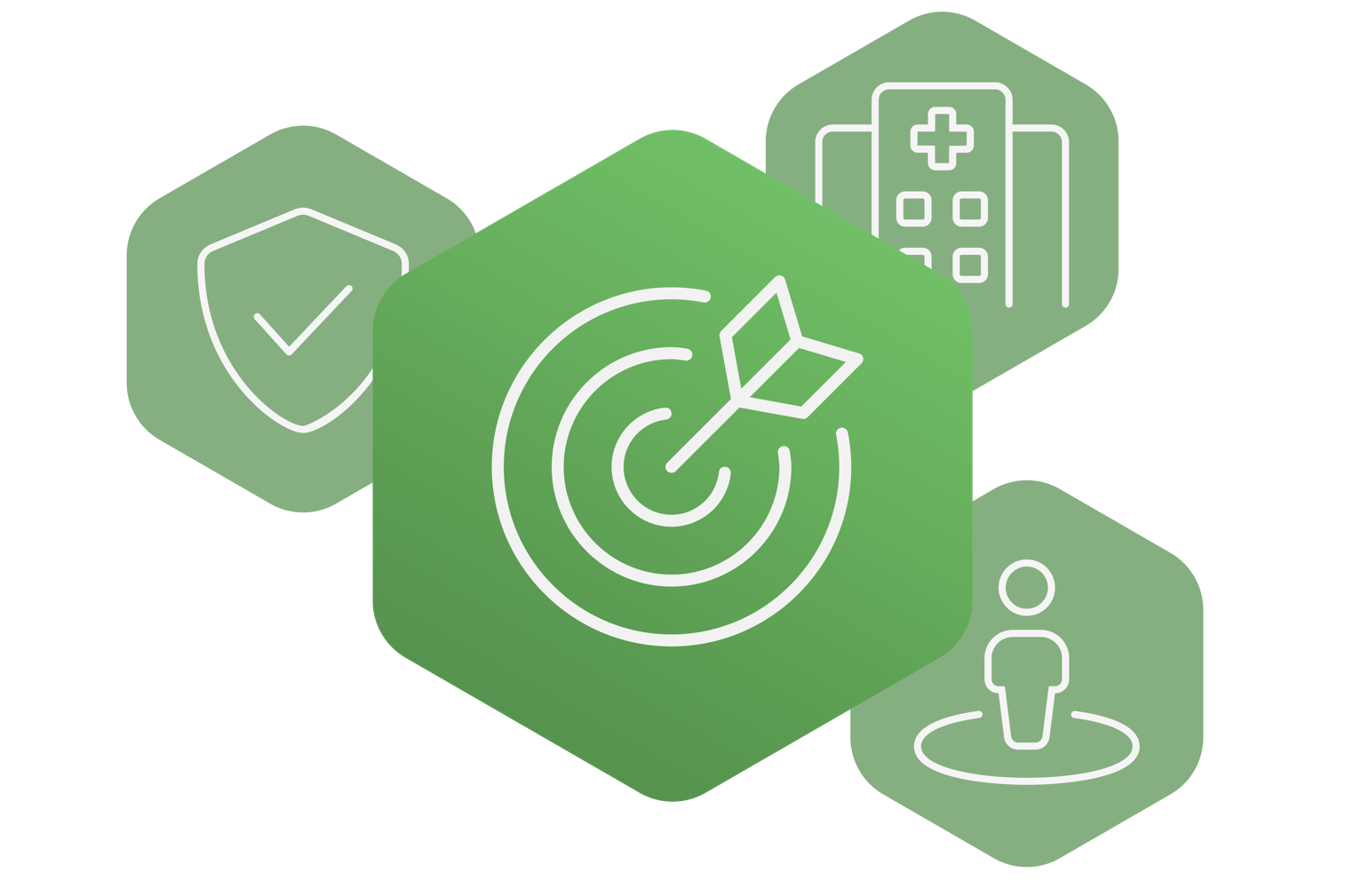 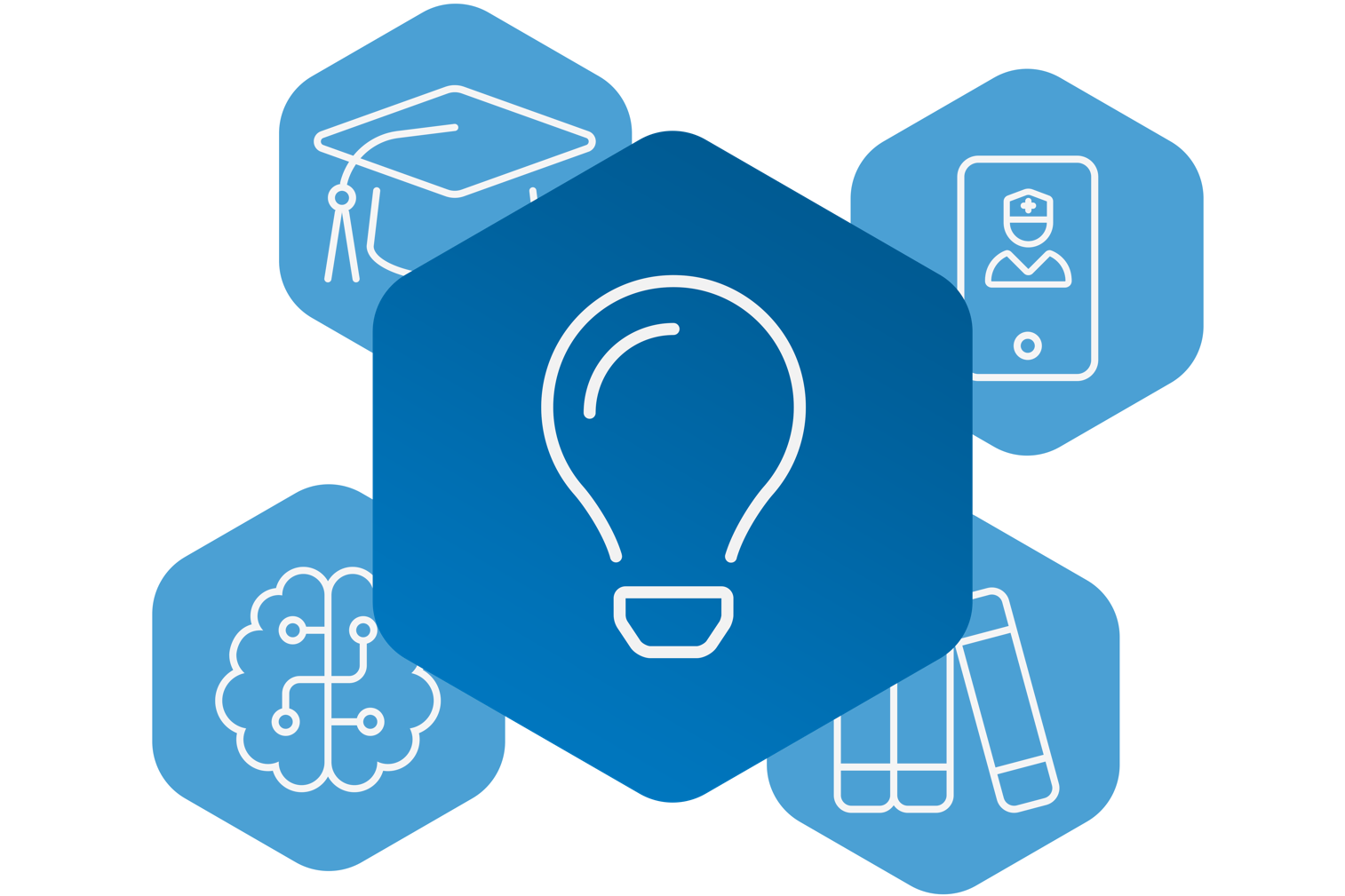 [Speaker Notes: Invulling per thema is individueel door AIOS,
Ieder thema bevat subthema’s of onderwerpen waarin aanbevolen en optionele werkvormen 

Elk thema dient aan bod te zijn gekomen]
Bevlogen zijn, bevlogen blijven
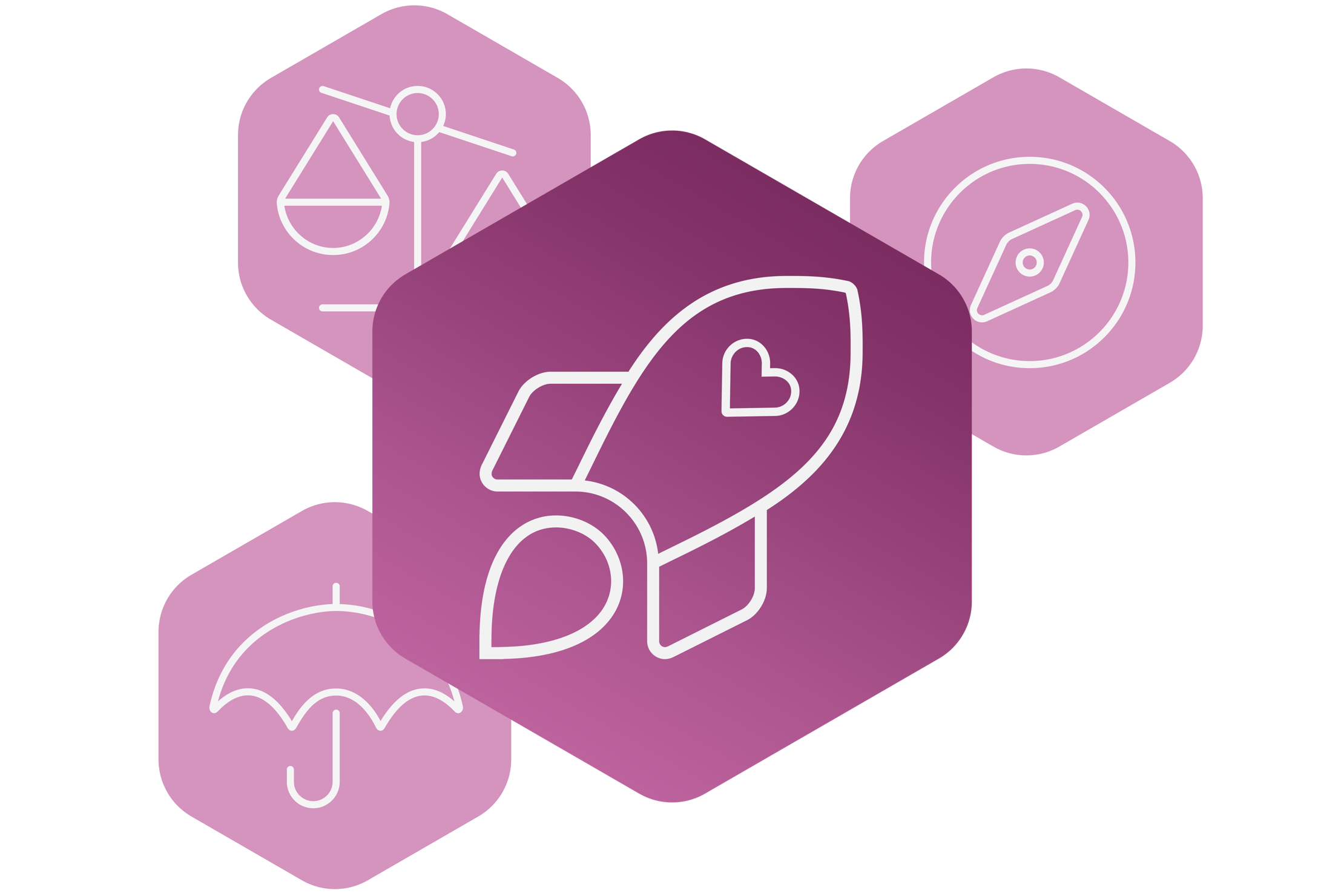 Balans en motivatie houden
Zelfsturend leren
Omgaan met tegenslagen
Zinvolle zorg
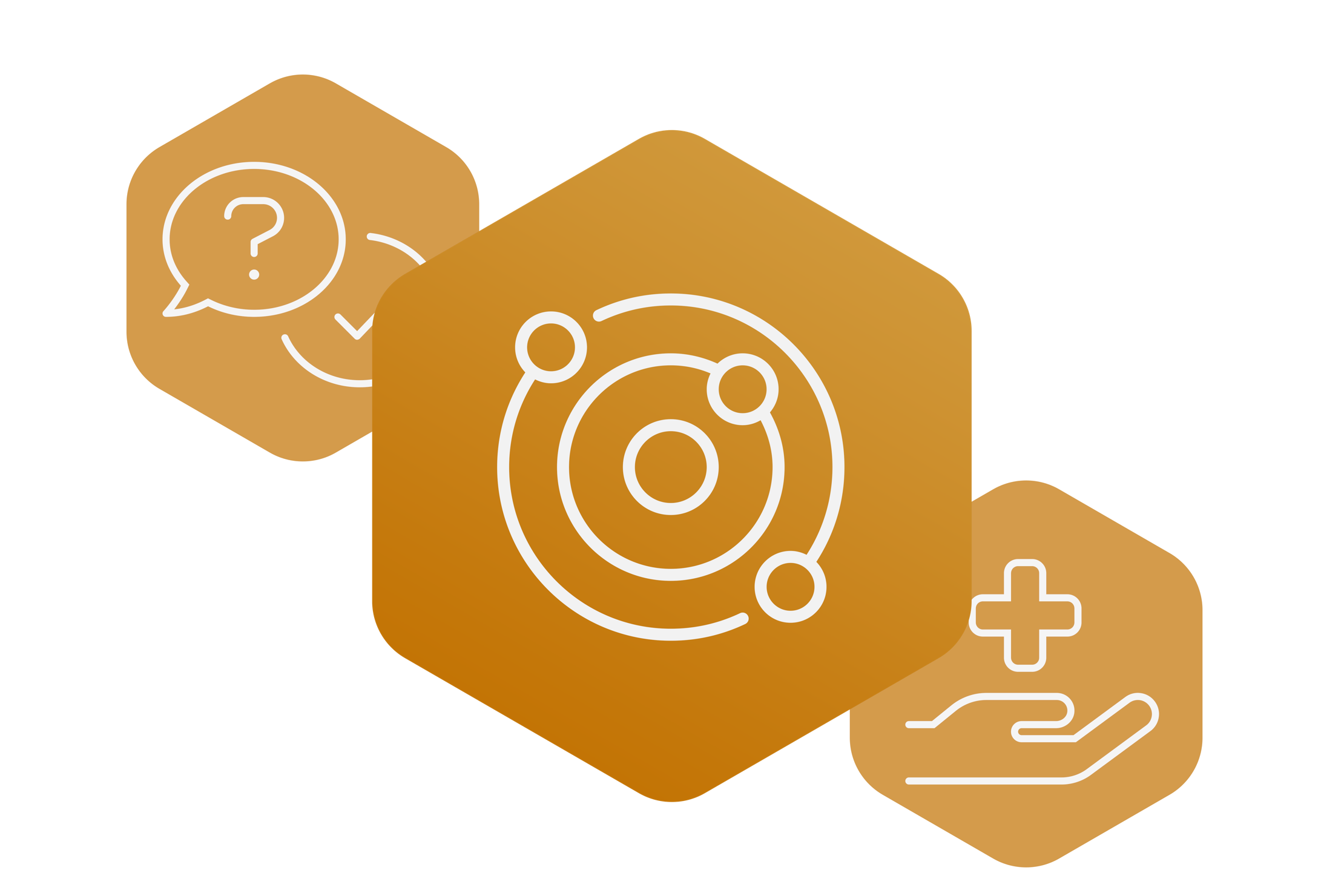 Women’s Health
Zorg voor kwetsbare groepen
Organisatie gebonden zorg
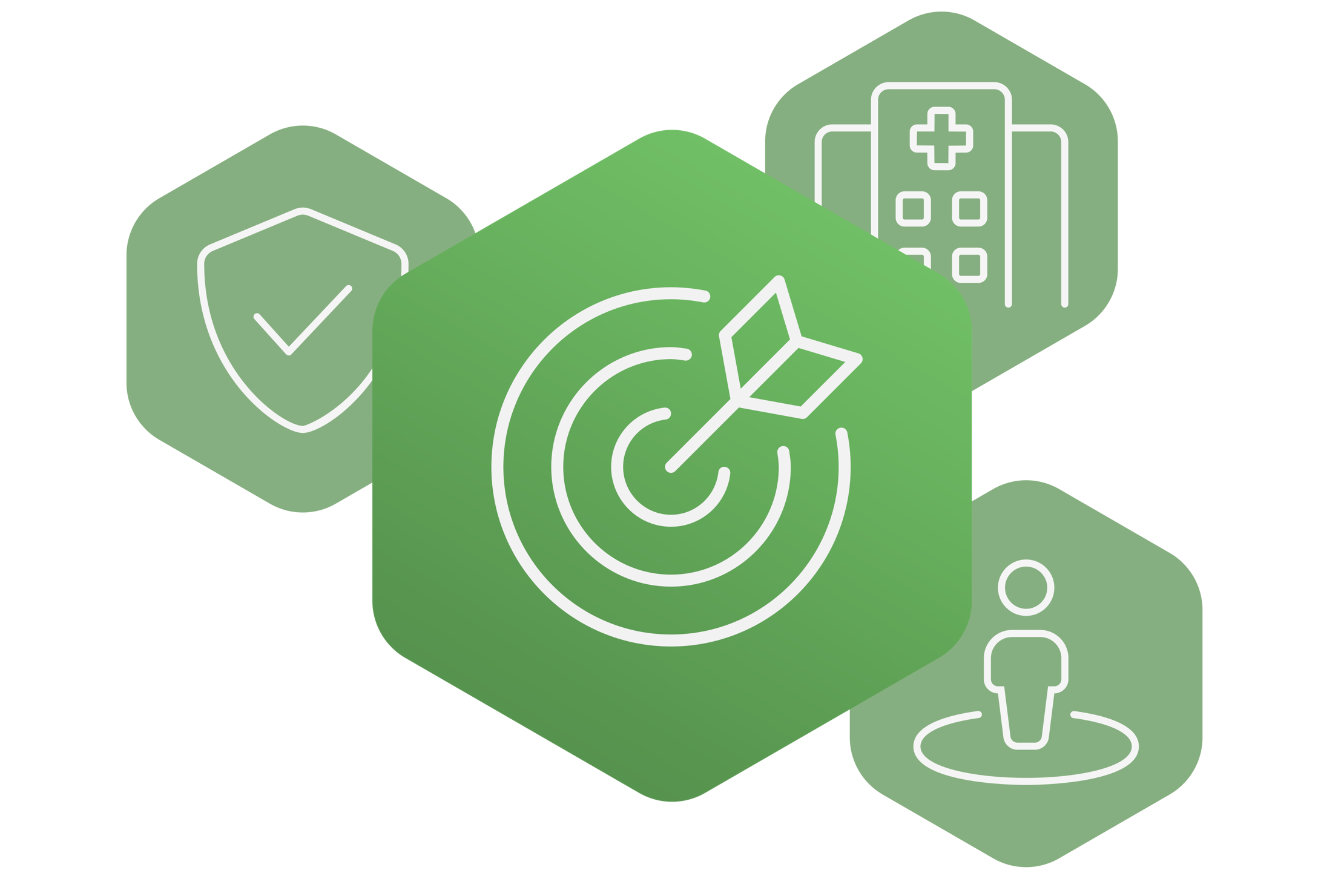 Kwaliteit, management en veiligheid
Doelmatigheid en waarde-gedreven zorg
Klinisch leiderschap
Kennis en innovatie
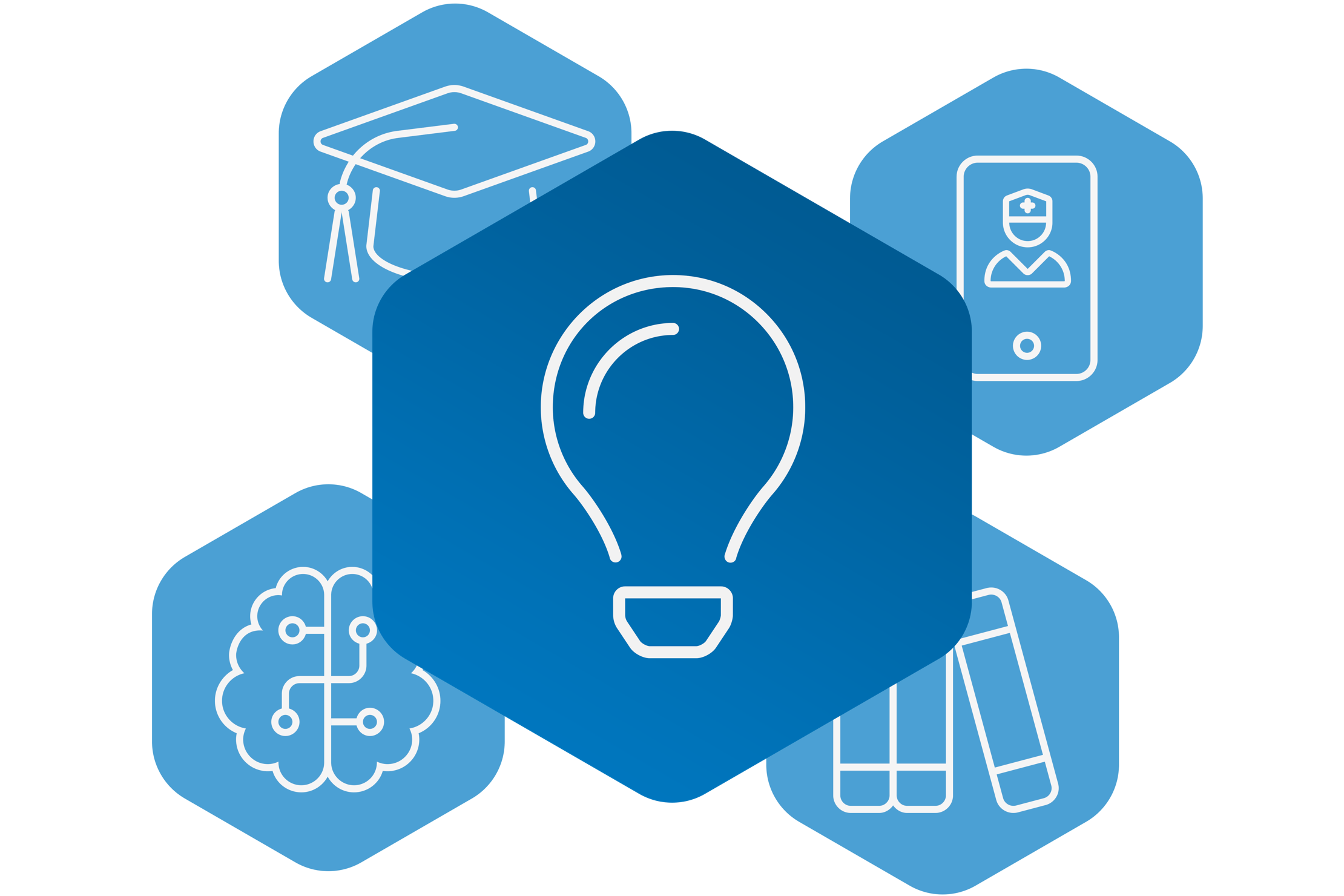 Bijdragen en omgaan met veranderingen
Innovatieve technieken
Onderwijs en opleiden
Wetenschap
Feedback & toetsing
[Speaker Notes: Uitgangspunt van toetsing en meten van voortgang is een open feedbackcultuur]
nvog-logo.nl